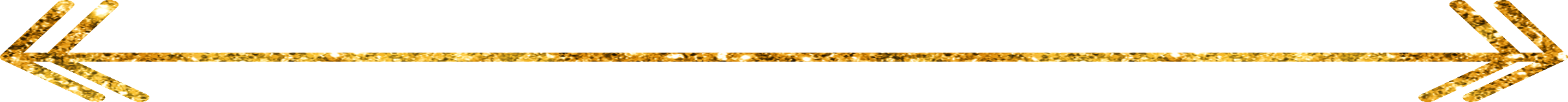 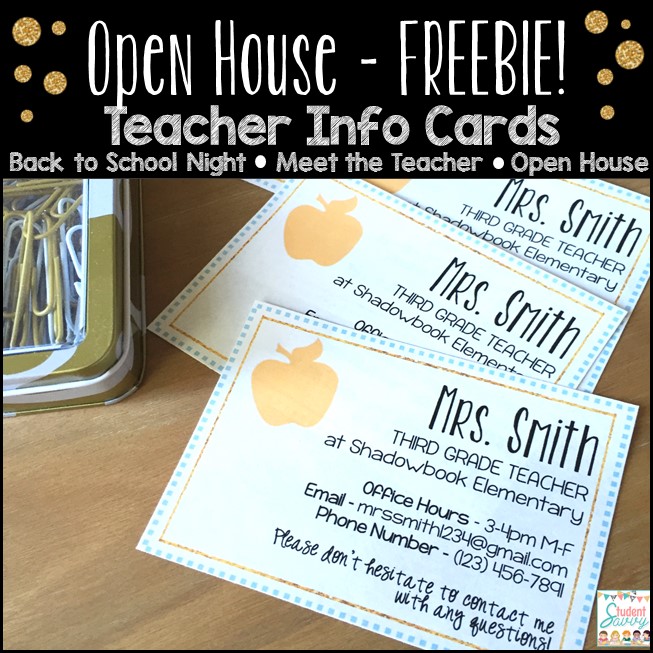 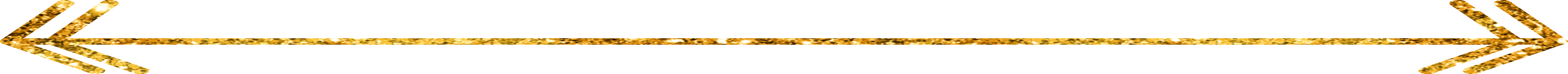 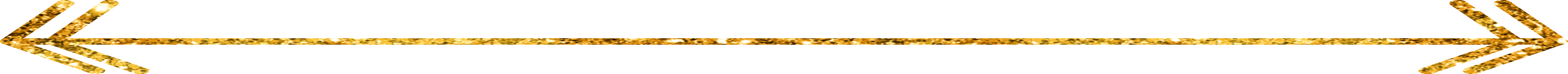 StudentSavvy © 2015
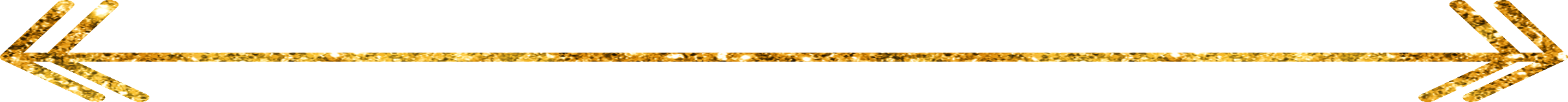 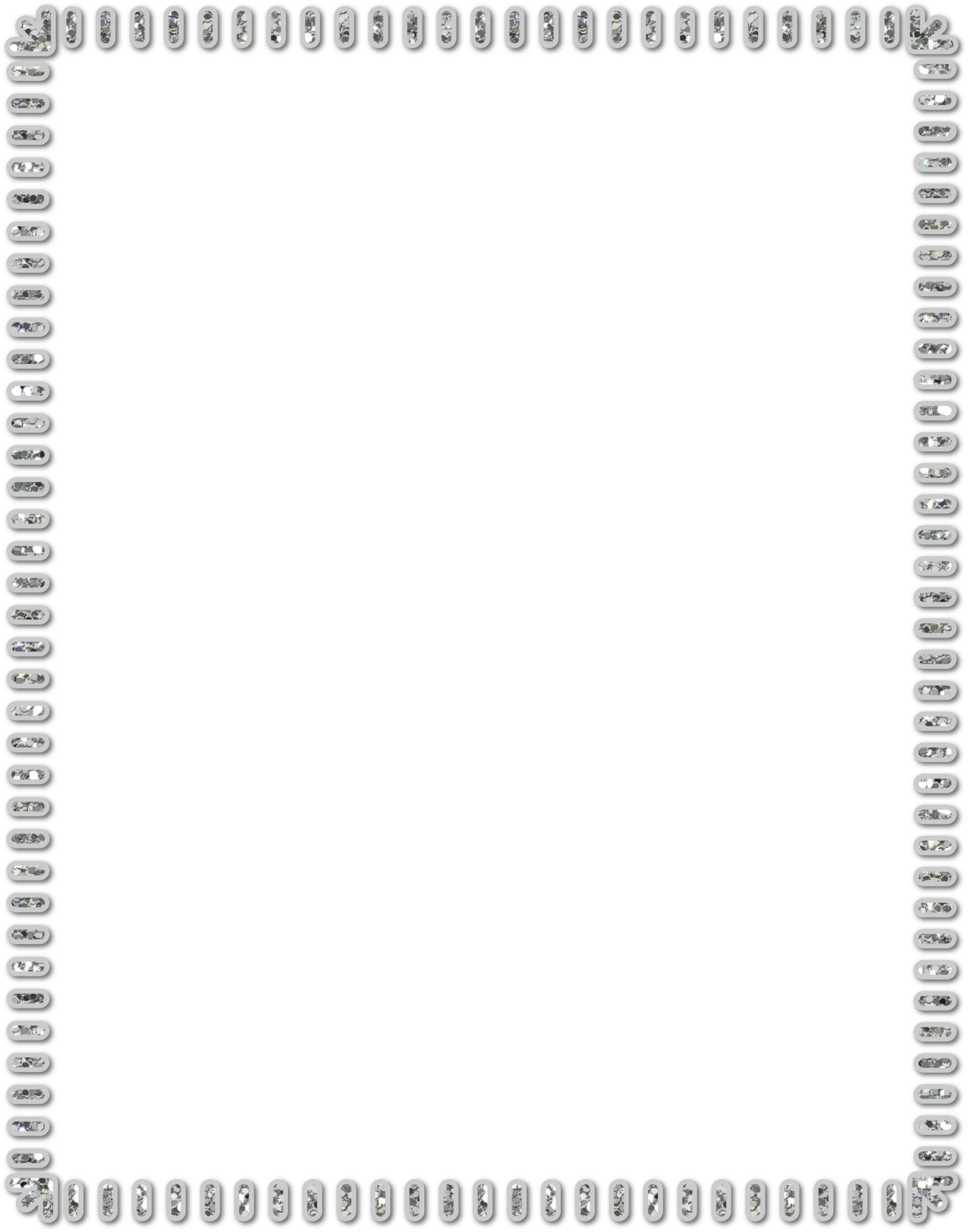 Teacher Info Cards Freebie!
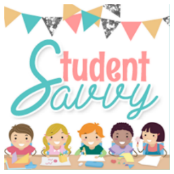 thank you for downloading!
**PLEASE READ: This product is editable. This version will NOT have custom fonts.  If you would like to edit the custom fonts, you must download them using the links below. Remember, without the fonts the PowerPoint file will not like the preview photos
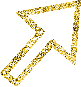 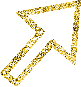 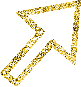 CLICK to download custom fonts - Short Stack, , Digs My Heart, KG Two is Better Than One, KG Payphone, Wish I Were Taller
StudentSavvy © 2015
Thank you for downloading StudentSavvy’s Teacher Info Cards Freebie! If you have any questions regarding this product, please email me at studentsavvyontpt@gmail.com
Be sure to stay updated and follow for the latest
freebies and giveaways!
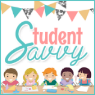 studentsavvyontpt.blogspot.com
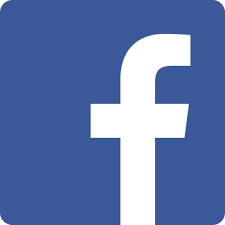 www.facebook.com/studentsavvy
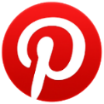 www.pinterest.com/studentsavvy
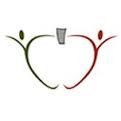 wwww.teacherspayteachers.com/store/studentsavvy
- CREDIT -
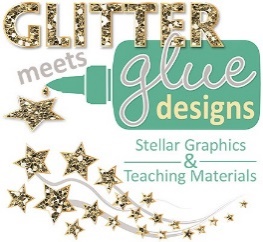 borders by Glitter Meets Glue
fonts by Kevin & Amanda Fonts
Kimberly Geswein
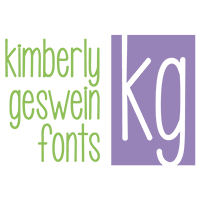 clipart purchased and downloaded from: 
Dollar Photo Club
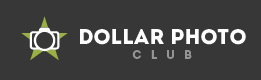 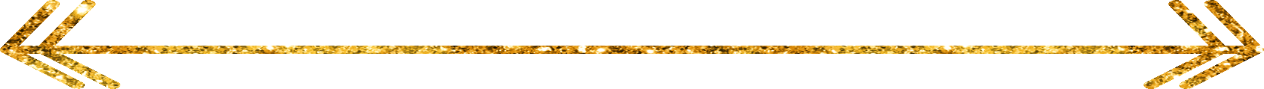 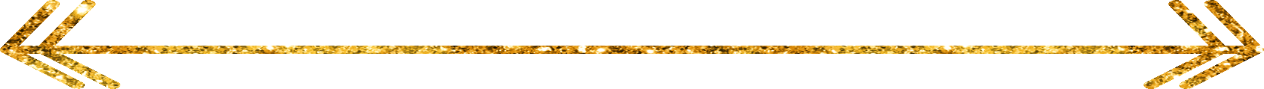 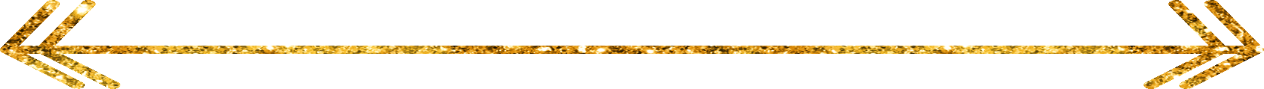 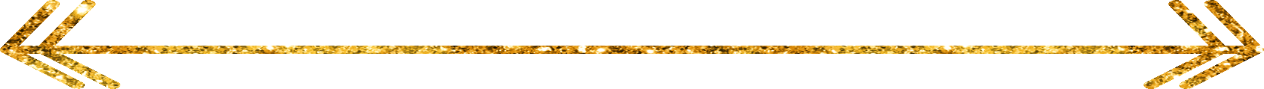 Mrs. Escobar
Transformation Math Coach
Cutler Bay Middle School
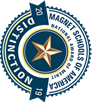 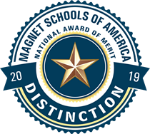 Office Hours – 8:30AM-3:50PM
Email – ddescobar@dadeschools.net
Phone Number – 305*878*2352
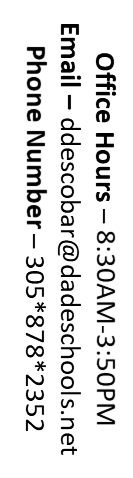 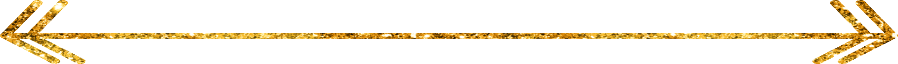 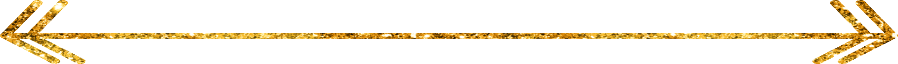 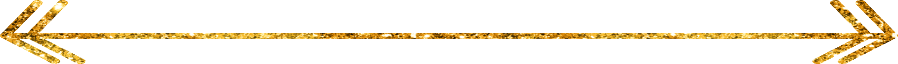 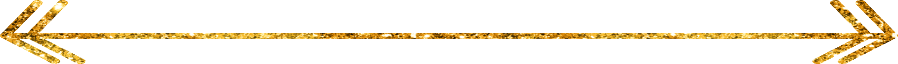 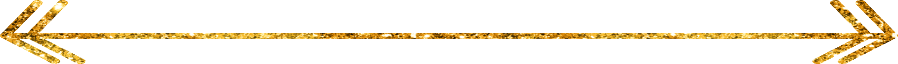 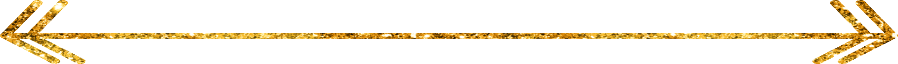 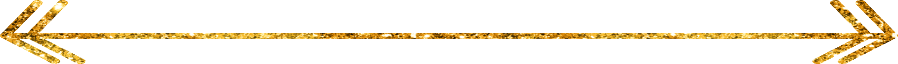 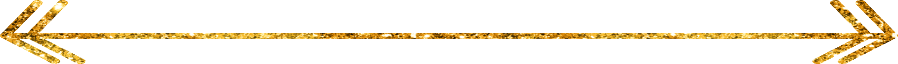 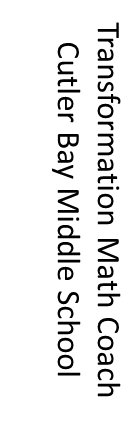 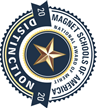 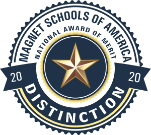 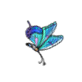 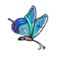 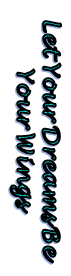 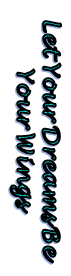 Mrs. Escobar
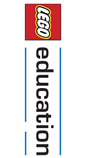 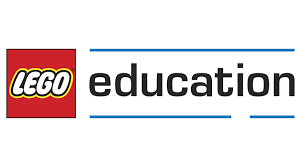 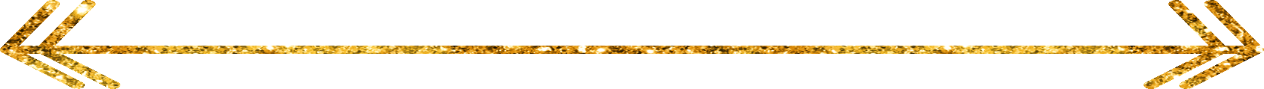 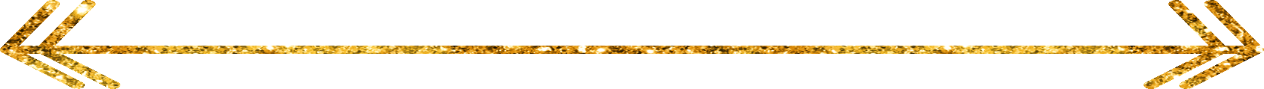 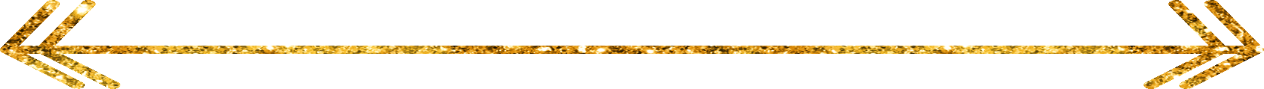 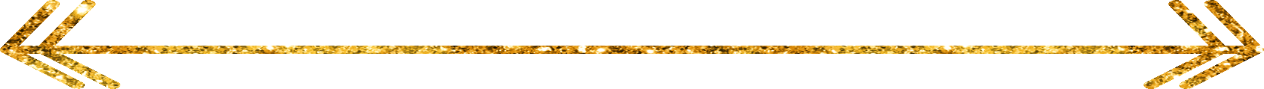 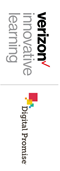 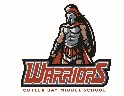 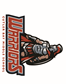 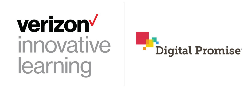 Teacher Information Cards
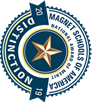 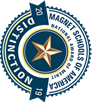 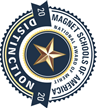 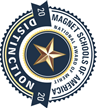 Mrs. Escobar
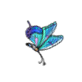 Mrs. Escobar
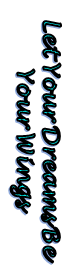 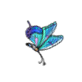 Transformation Math Coach
Cutler Bay Middle School
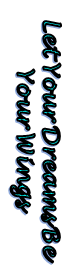 Transformation Math Coach
Cutler Bay Middle School
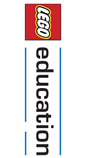 Office Hours – 8:30AM-3:50PM
Email – ddescobar@dadeschools.net
Phone Number – 305*878*2352
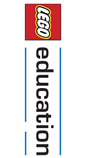 Office Hours – 8:30AM-3:50PM
Email – ddescobar@dadeschools.net
Phone Number – 305*878*2352
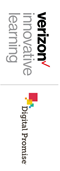 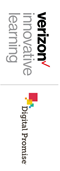 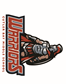 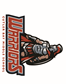 StudentSavvy © 2015
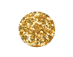 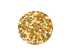 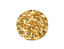 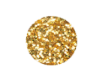 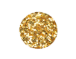 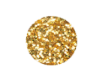 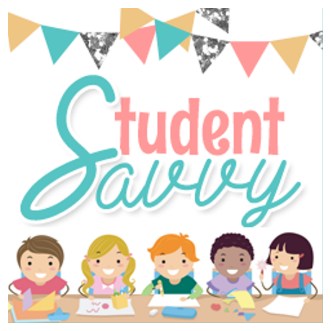 Thanks for 
downloading!
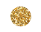 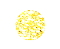 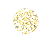 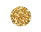 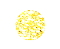 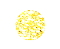 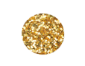 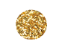 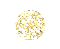 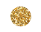 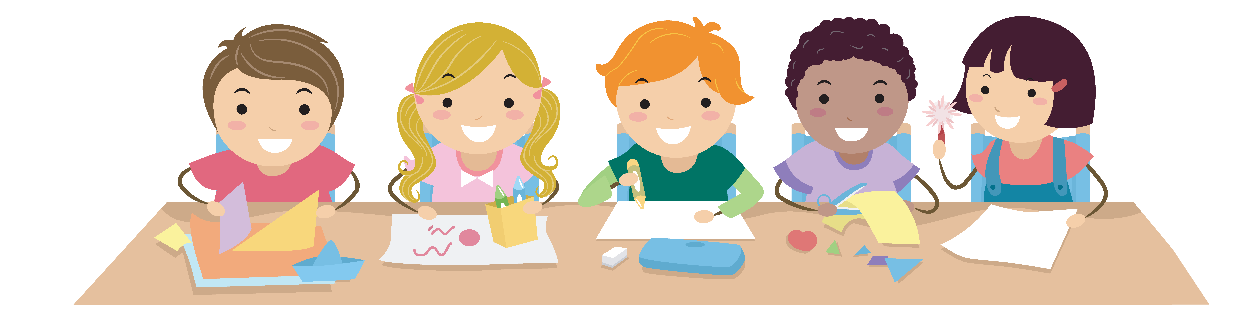 All rights reserved by StudentSavvy. Permission to copy for SINGLE classroom use only. If you would like to share this product with other educators, you MUST purchase a multiple license. You may not
alter this PDF in any way or resell. Copying any part of this product and placing it on the internet in any form is strictly forbidden and is a violation of the  Digital Millennium Copyright Act (DMCA). These items will be located by Google and traced back to the publishing site.
StudentSavvy © 2015
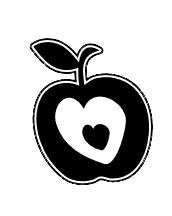 Studentsavvy
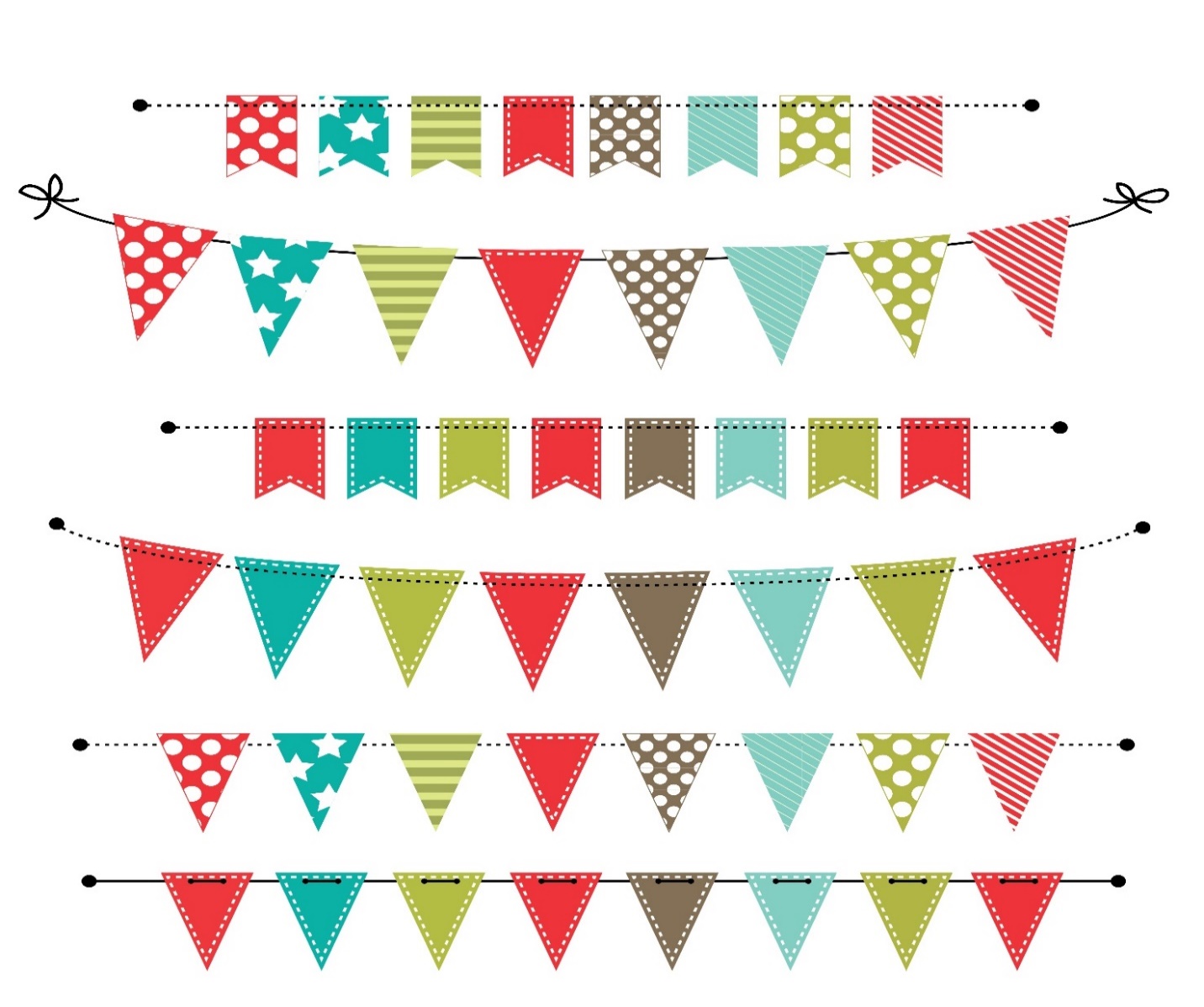 “Where teachers become savvy about their students, finding the latest information and           resources to use in the classroom!”
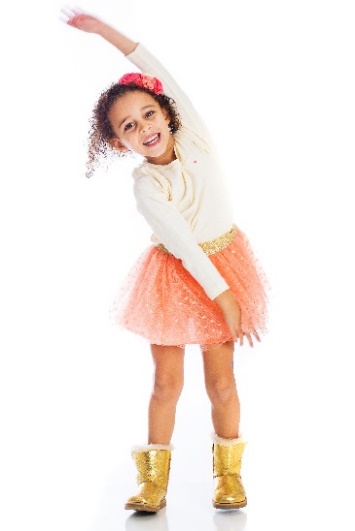 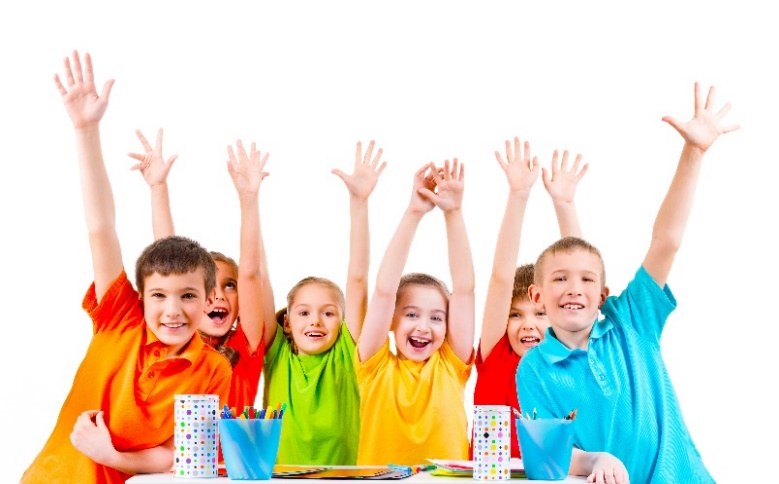 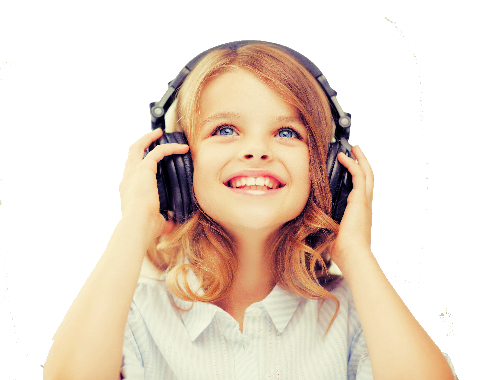 CLICK HERE TO FOLLOW AND FIND ADDITIONAL RESOURCES!
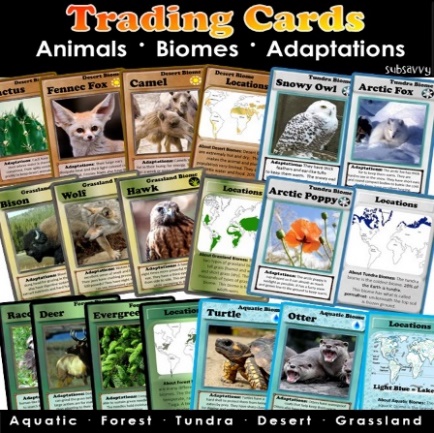 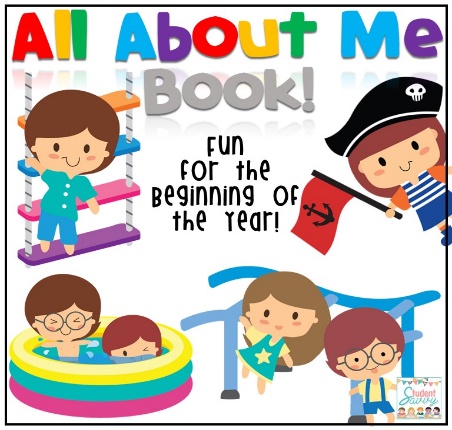 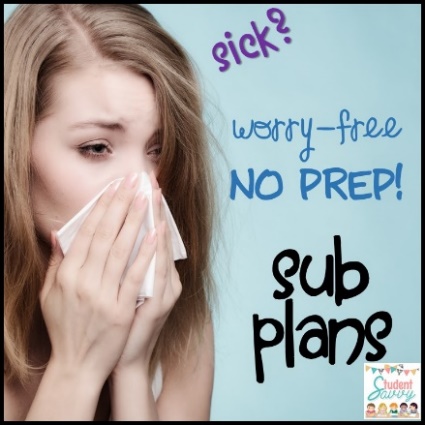 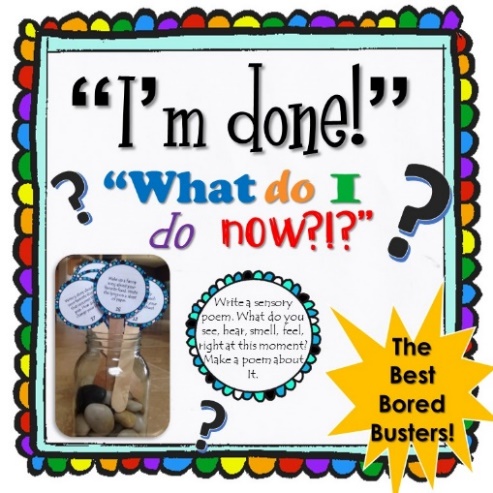 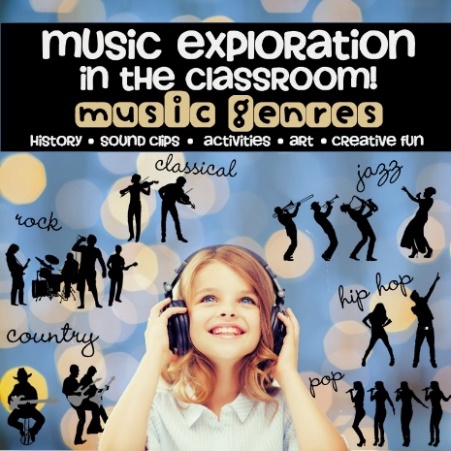 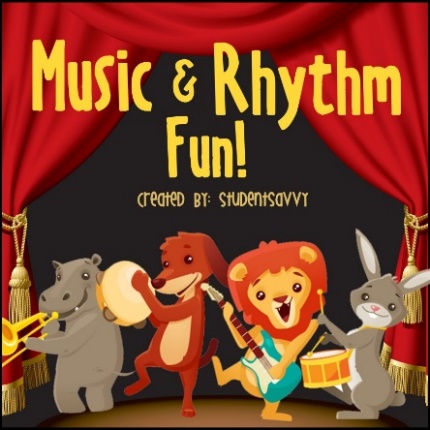 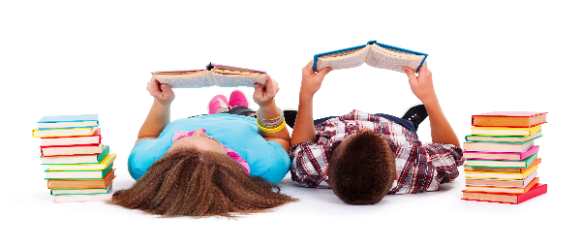 StudentSavvy © 2015
Photo Credit – Dollar Photo Club